Tekenen
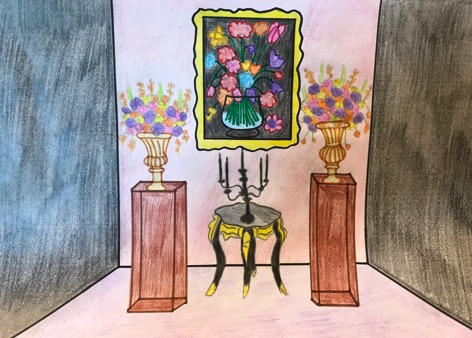 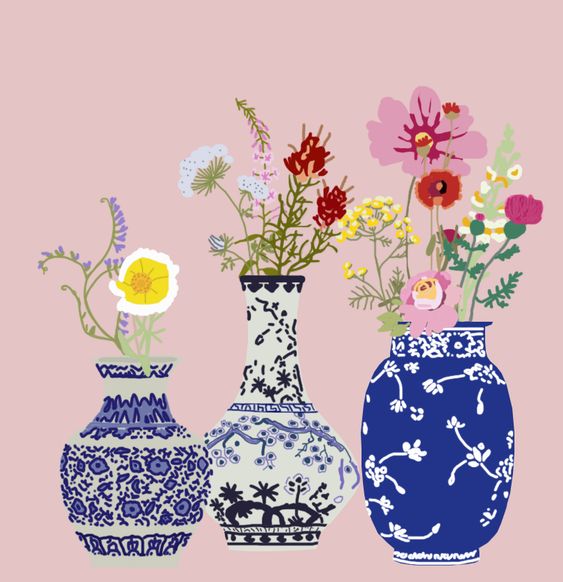 Tekening gecombineerd met collagetechniek 
geeft een duidelijk en sfeervol ontwerp
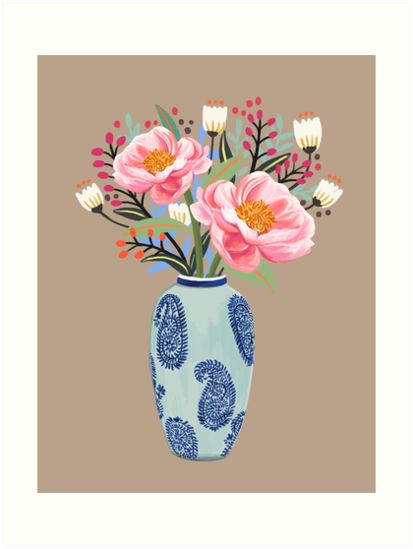 collage door vazen uit te knippen en 
daar bloemen in te schilderen
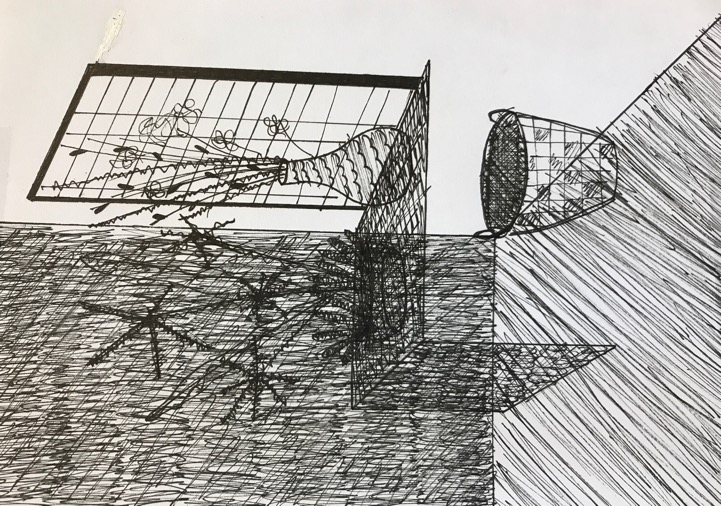 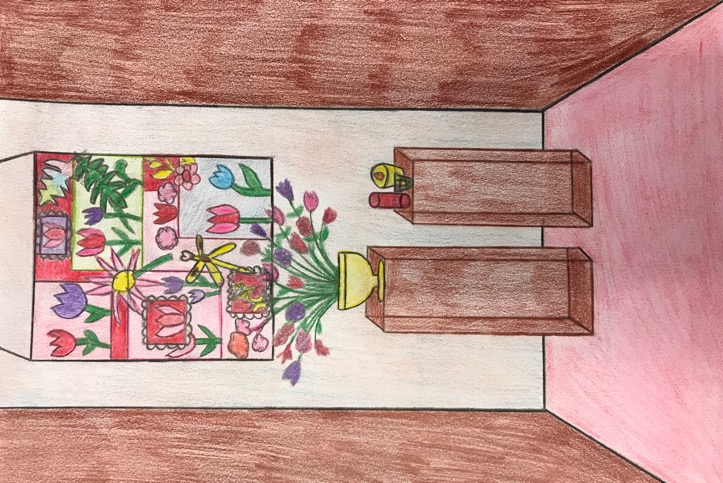 Ontwerptekening 
met een ruimte in
lijntechniek met 
fineliner
Sfeerbeeld in 
perspectief met 
eyecatcher
(kleur) potlood 
en fineliner
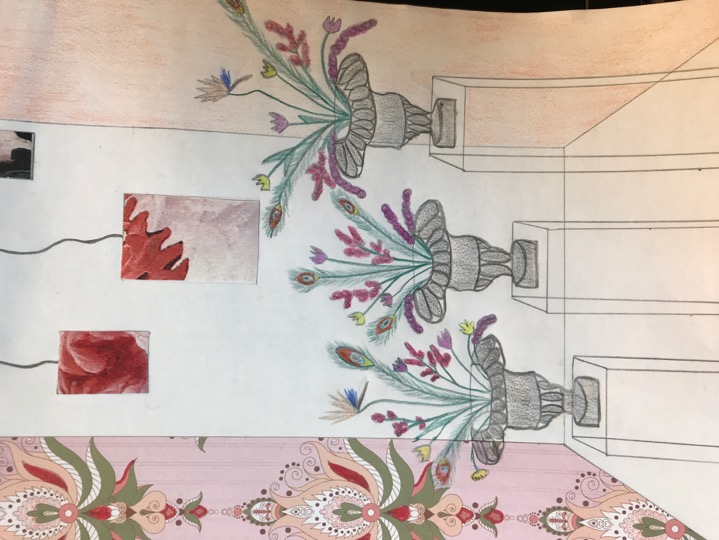 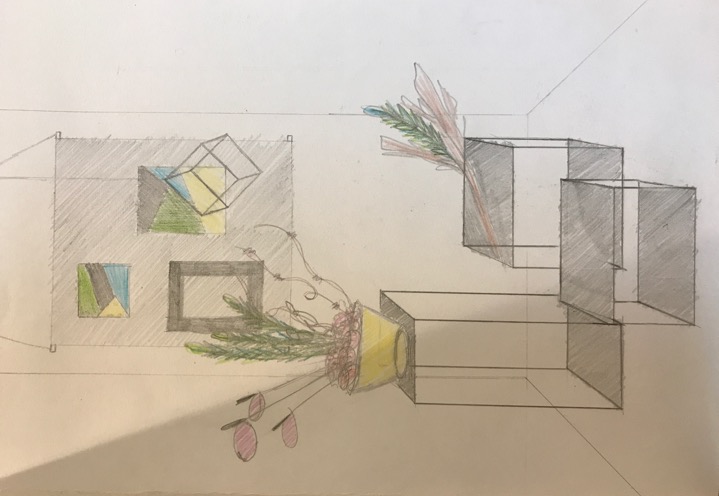 Ontwerpschets
(kleur) potlood
Sfeerbeeld in 
perspectief met 
eyecatcher
(kleur) potlood 
gecombineerd 
met foto- en 
behangmateriaal
Hoe teken je dan een ruimte?
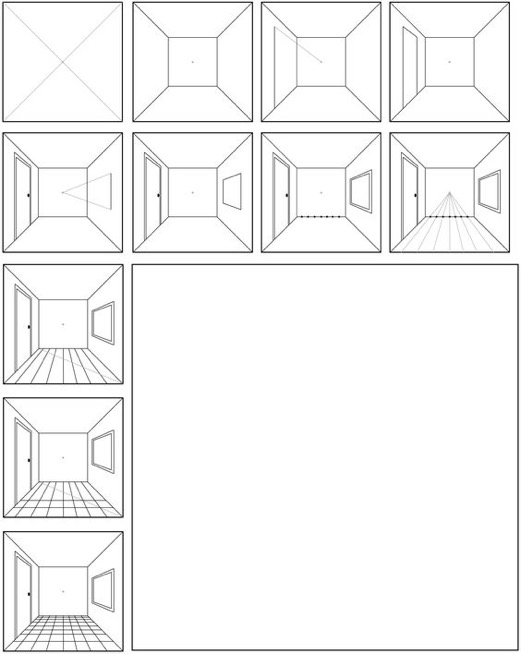 Hier kun je zien hoe je in een vierkant een ruimte 
tekent in perspectief. 
Dit kun je ook toepassen in een rechthoek.
Hier zie je op het platte vlak een ruimtelijke (3D) tekening
Deze ruimte maak je middels een 1-puntsperspectief
De punt is de ‘stip op de horizon’ en plaats jij op een plek waar jij wilt. Jij bepaalt. 
Dat hoeft dus niet in het midden te zijn zoals je op deze tekening ziet.

Alle lijnen die je zet moeten uitkomen op het door jou gekozen punt.
Opdracht
Teken een ruimte (etalage).
Bekleed een deel van de ruimte met behangpapier. Richt de ruimte in als etalage van een bloemenwinkel.